Как создать тест в ЭШ 2.0
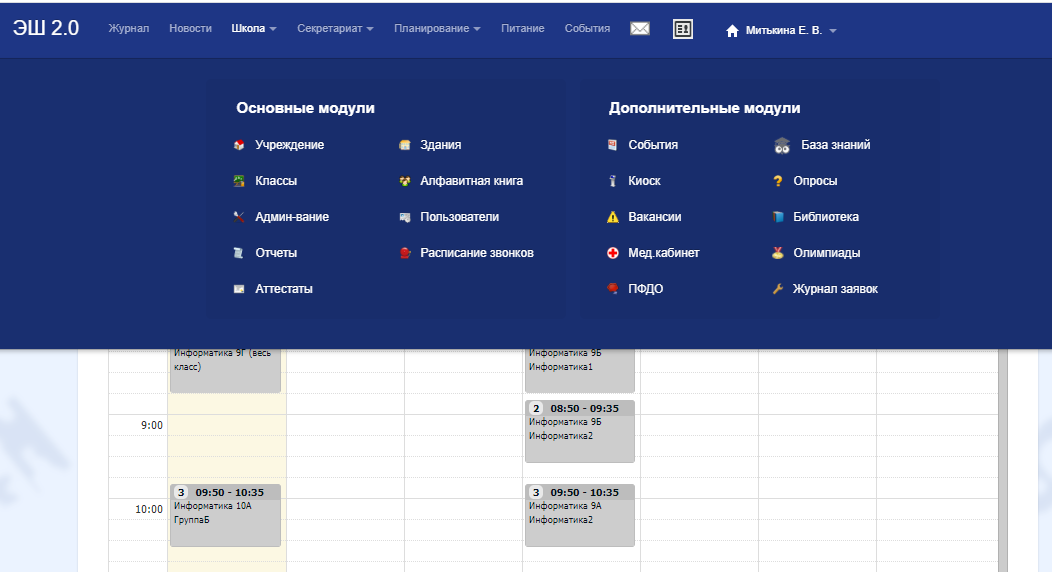 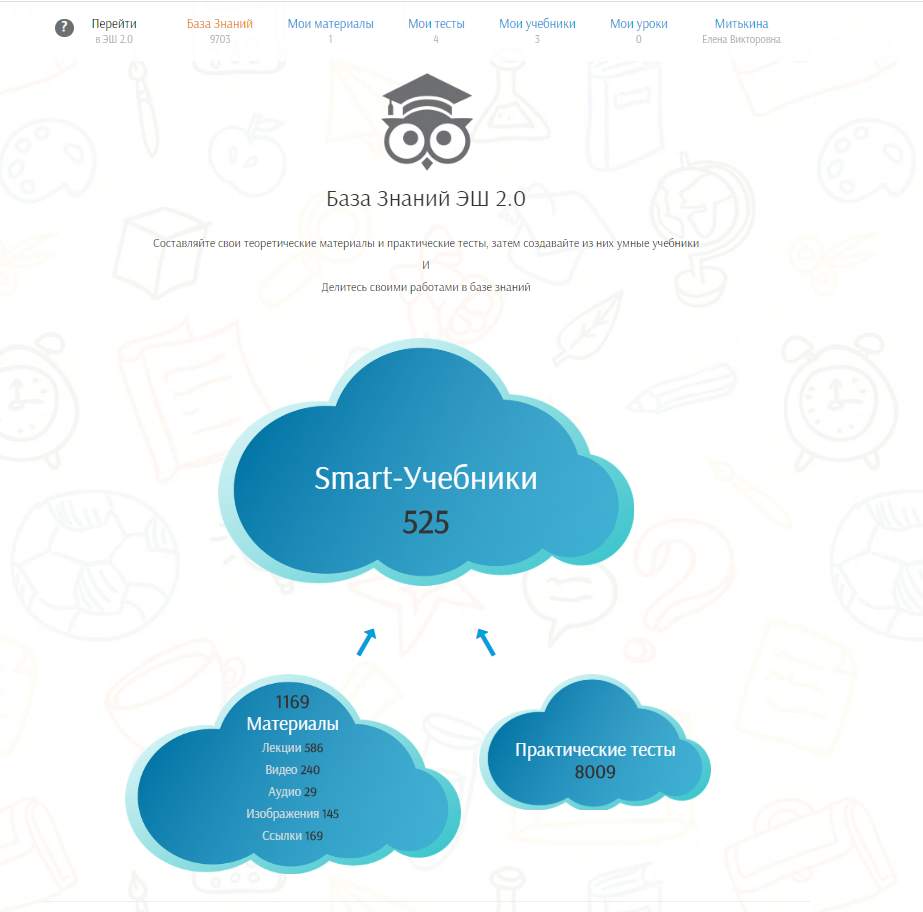 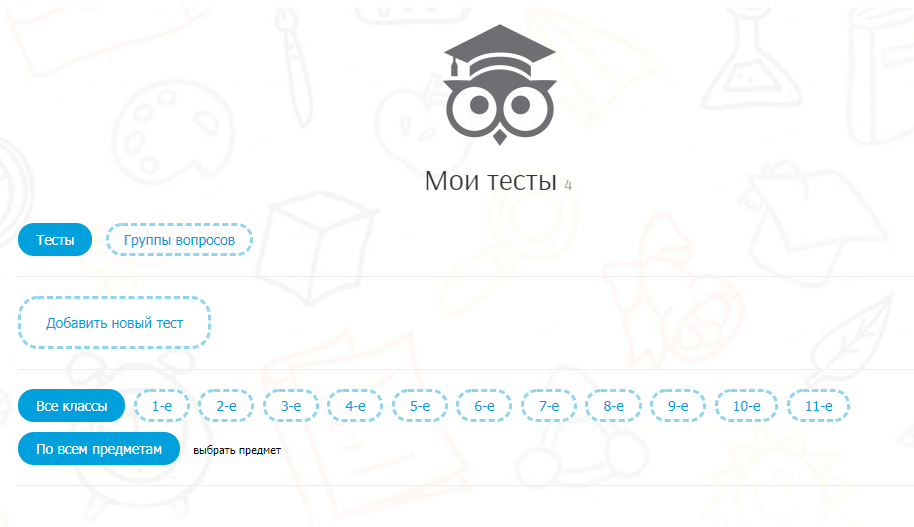 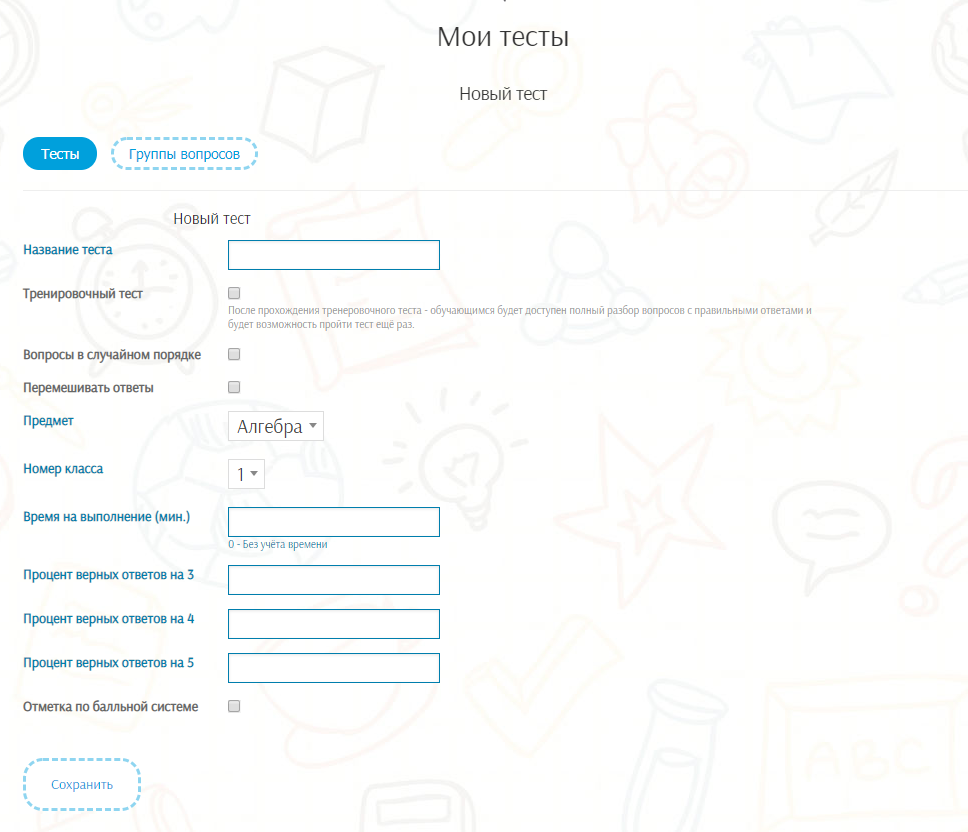 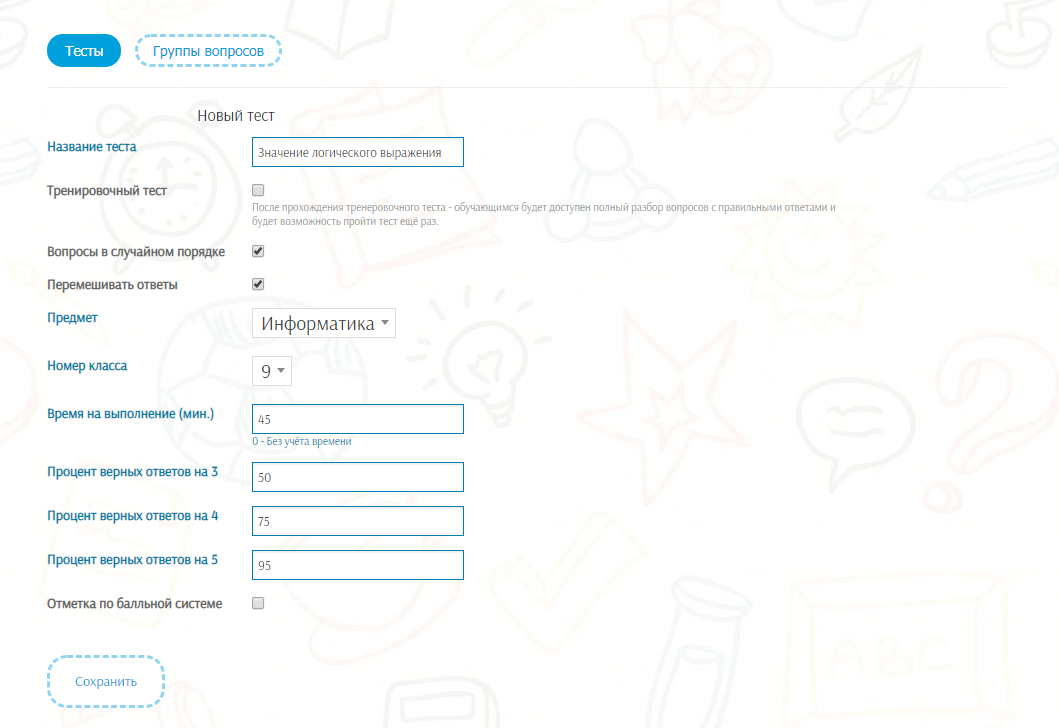 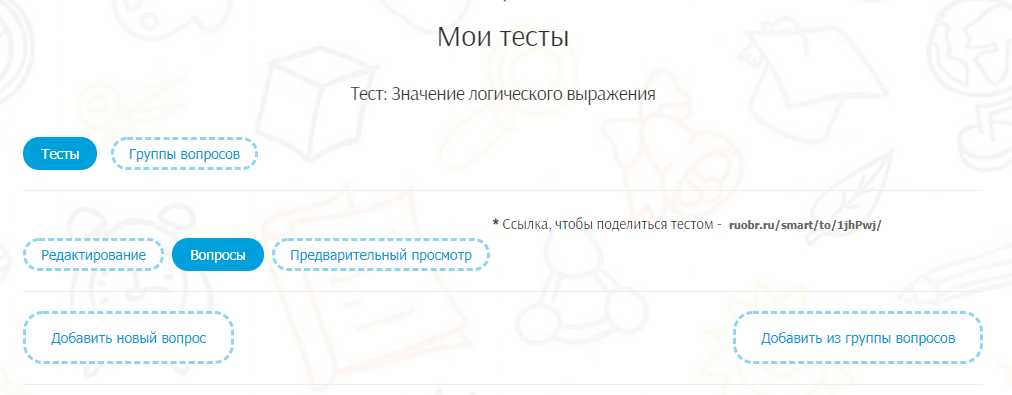 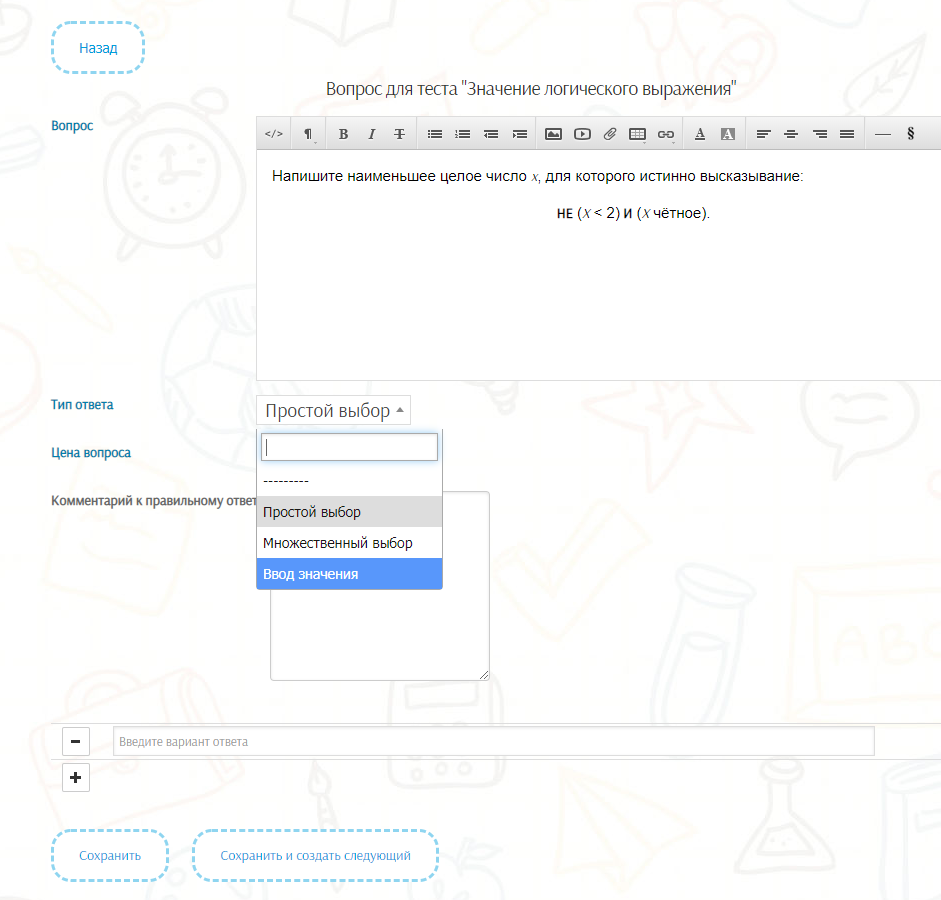 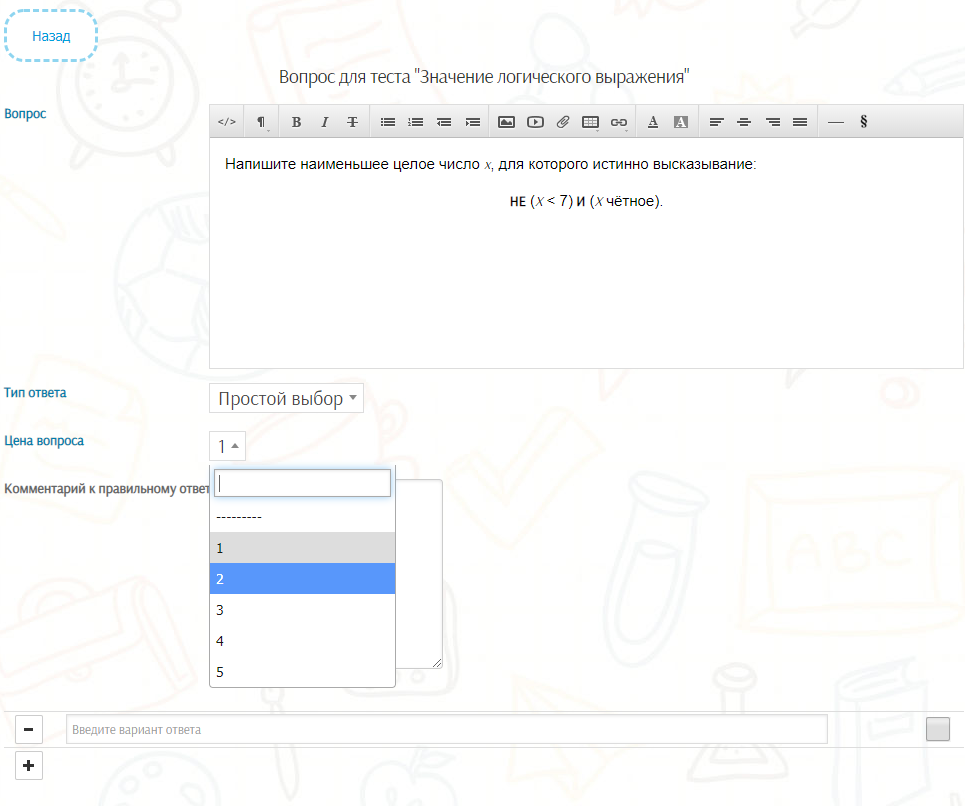 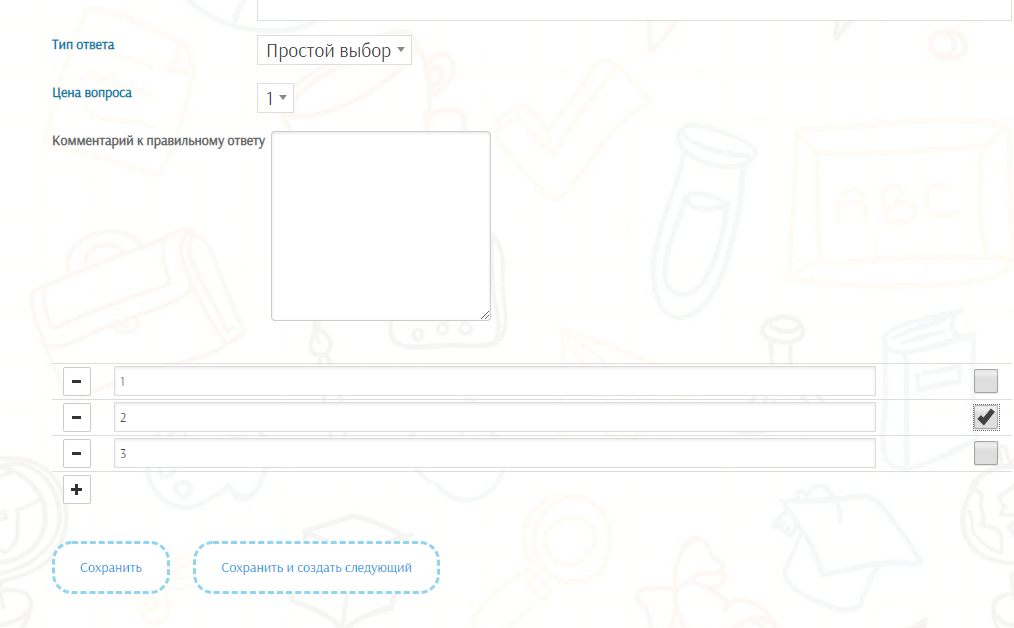 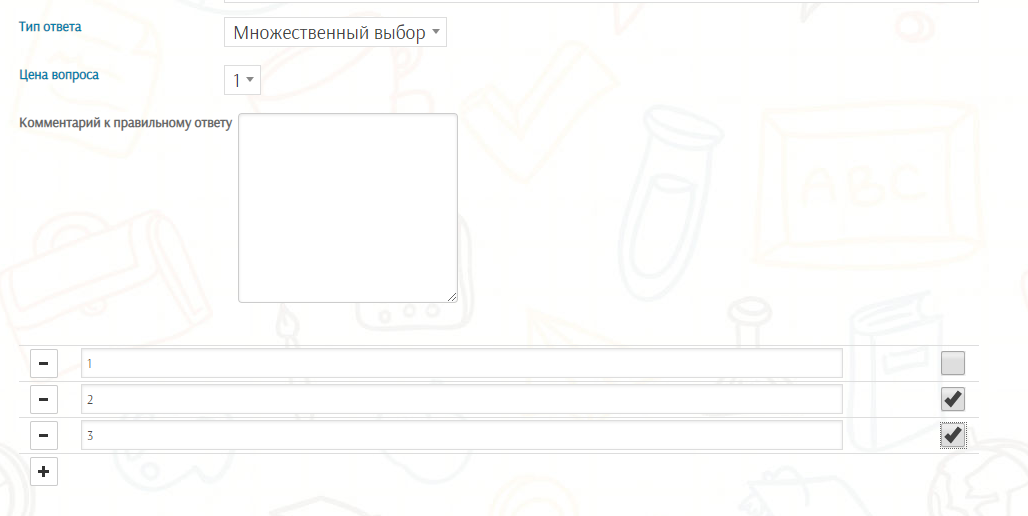 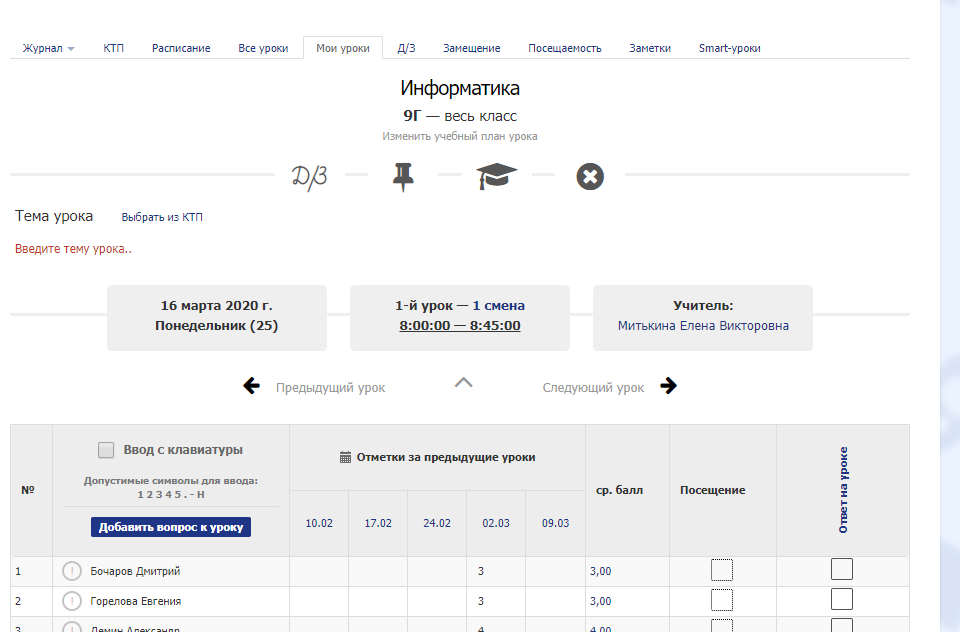 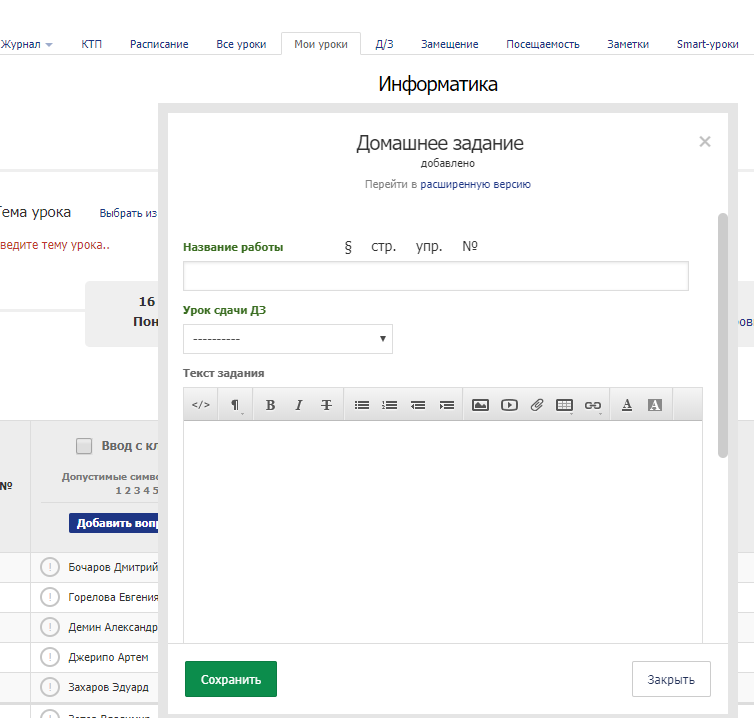 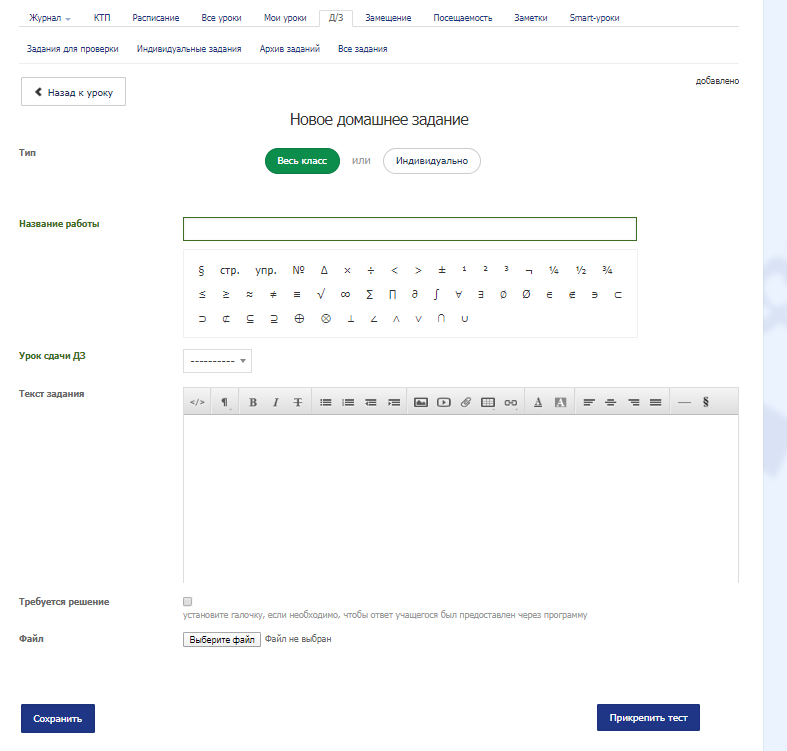 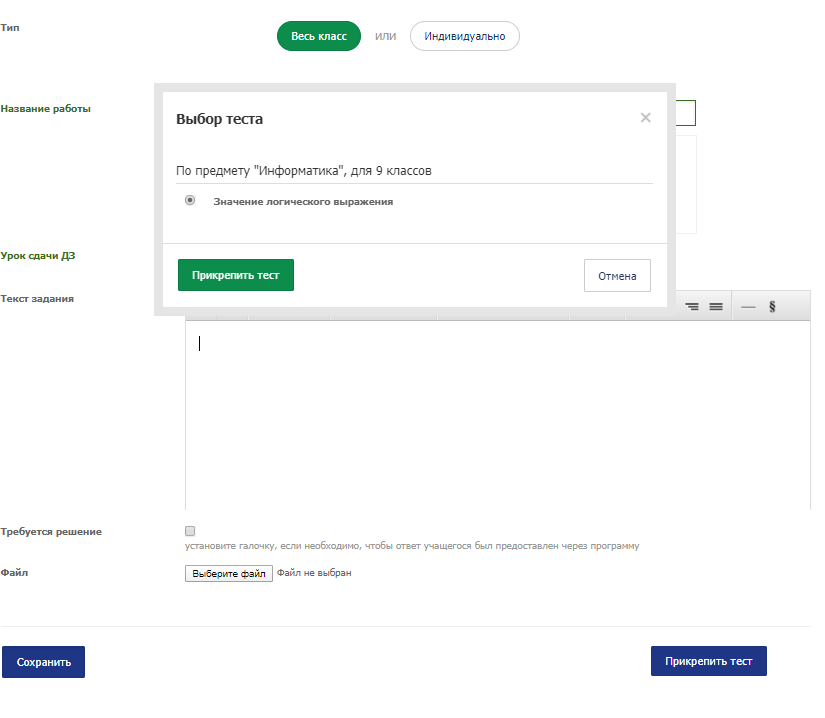